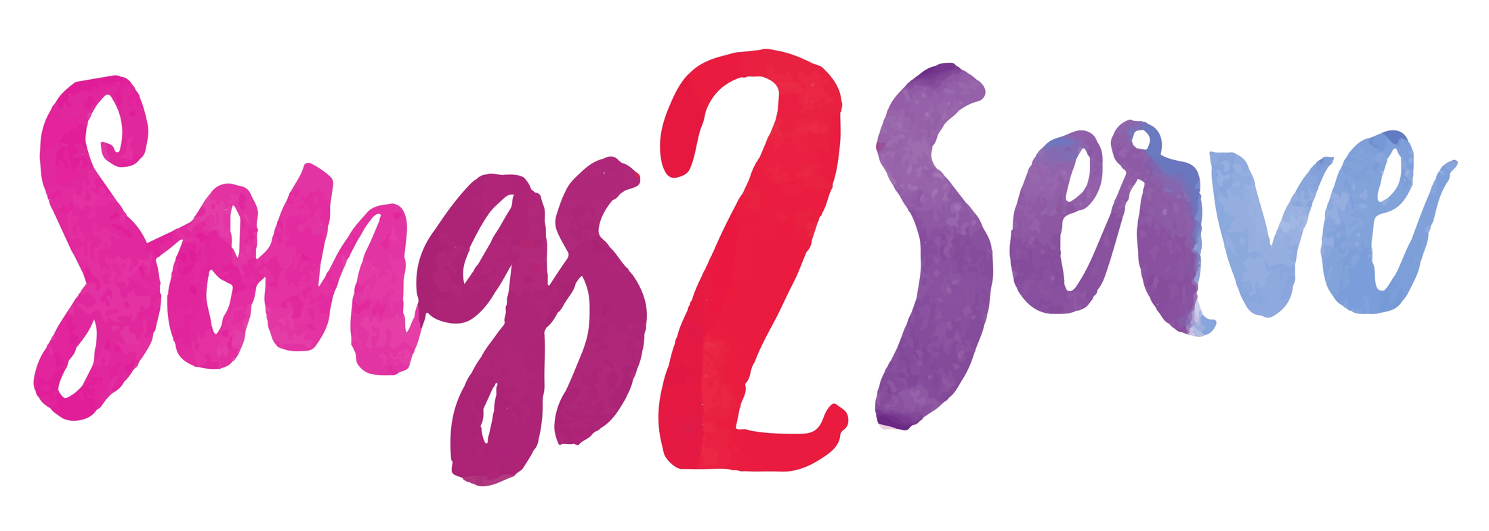 Roohol Ghodos
Copyright © 2005-2016 FarsiNet Inc. & Gilbert Hovsepian 
The English translation and music notation; © 2013 Resonance, WEC International
Dutch Version: Arie Maasland, Jenst Jan MertensGerman version: Negin Moshki & Werner Finis
Persian
Holy Spirit, renew my soul with Your touch, Illuminate my thoughts with Your light
Persian
Fill my heart with Your strength, Quench me with the river of living water
Persian
Glory to You, Father, for the Holy Spirit, Glory, O Lord, for Your pure Spirit
Persian
Glory to You, Father, for the Holy Spirit, Glory to You, glory to You, Father
Persian
Revive my soul with the Holy Spirit, Transform my living soul
Persian
Let the Holy Spirit flow into my heart, Let the Holy Spirit be offered with words
Persian
Verse 1
Spirit of God, make me new with Your own holy touch
Shine on me, with the truth of your unfading light
English
English
Fill my heart, with the good that only comes from you
Flood my life, with the rivers of your love
English
Chorus
Father, glory to You for giving us this light
Sending Your Holy Spirit down into our night
English
Father glory to You He shines so pure and bright
Glory to You, glory to You o Lord
Verse 2
Spirit of God, send your mighty power to refresh
Spirit of God, take my life and change it into good
English
English
Spirit of God pour redeeming love into my heart
Spirit of God make me holy with Your word
English
Bridge 
Halleluyah halleluyah
Halleluyah, halleluyah
Halleluyah, halleluyah
Halleluyah, halleluyah
Dutch
Verse 1
Heilige Geest, maak me nieuw en neem me bij de hand
Schijn op mij, schenk een vuur dat altijd in mij brandt
Dutch
Vul mijn hart, slechts uw waarheid geeft mij diepe rust
Les mijn dorst, bron van liefde, stroom in mij
Dutch
Chorus
Vader, glorie aan U, want U geeft ons uw licht
Vader, U zendt uw Geest in onze duisternis
Dutch
Vader, glorie aan U, U schenkt aan ons Uw Licht
Glorie aan U, glorie aan U, o Heer
Dutch
Verse 2
Heilige Geest, kom verfris mij, geef mij nieuwe kracht
Heilige Geest, zend nieuw leven, spreek recht tot mijn hart
Dutch
Heilige Geest, breng mijn leven onder uw gezag
Heilige Geest, kom vernieuw mij door uw woord
Dutch
Bridge
Halleluja, halleluja
Halleluja, halleluja
Halleluja, halleluja
Halleluja, halleluja
German
Verse 1
Heiliger Geist, erneure du mein Innerstes,
ändere mich, die Gedänkenwelt mit deinem Licht.
German
Fülle mein Herz ganz mit Güte und Barmherzigkeit
und gib mir, Herr, einen Schluck vom Lebenswasser
German
Chorus
Dir sei alle Ehre, Ruhm und Ehre dir!
Dir sei alle Ehre, Ruhm und Ehre dir!
German
Danke, Heiliger Geist, ja dir sei alles Lob,
Vater und Gott, dir gebürt alles Lob
German
Verse 2
Heiliger Geist, füll mich neu mit Kraft und Leidenschaft
ändere mich, wie soll ich denn sonst hier leben, Herr?
German
Lieben will ich, ich will lieben, so wie du mich liebst,
hilf mir dabei, gib mir Worte des Lebens
German
Bridge
Halleluja, halleluja
Halleluja, halleluja
Halleluja, halleluja
Halleluja, halleluja